Муниципальное дошкольное образовательное учреждение  детский сад комбинированного вида № 69
Предложно -  падежные конструкции
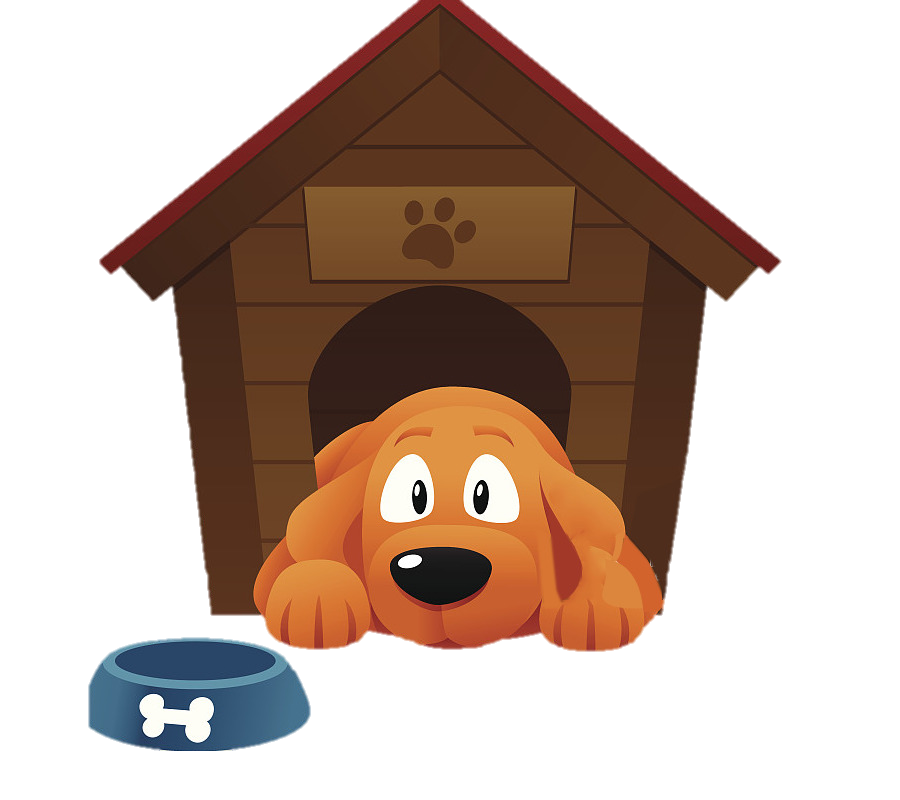 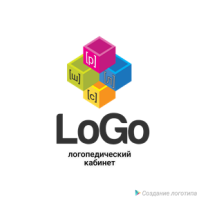 2015 г.
Г. Комсомольск-на-Амуре.
Где сидит улитка?
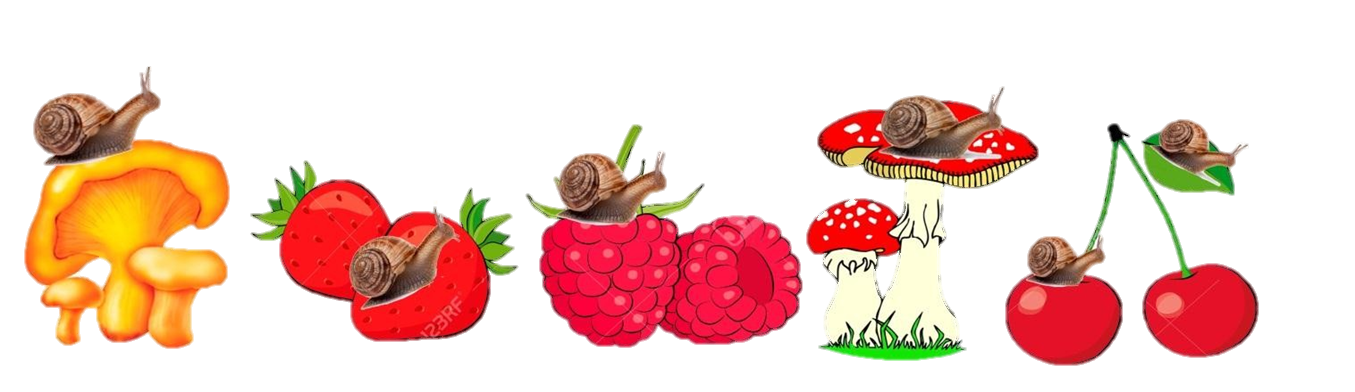 Куда упал листик? (предлог "на")
Предлог «С» Подул осенний ветер, откуда слетели листья?»
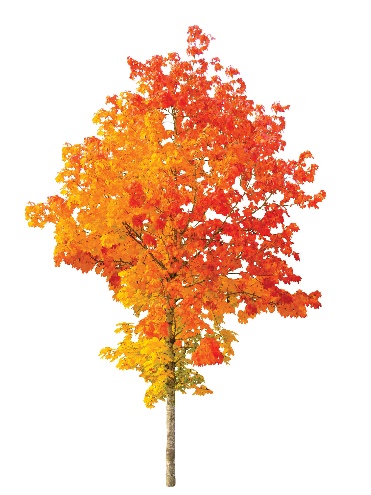 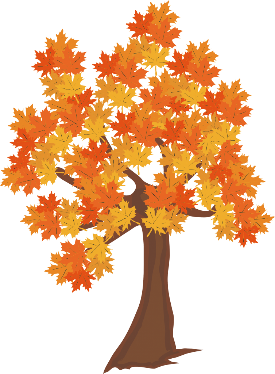 3
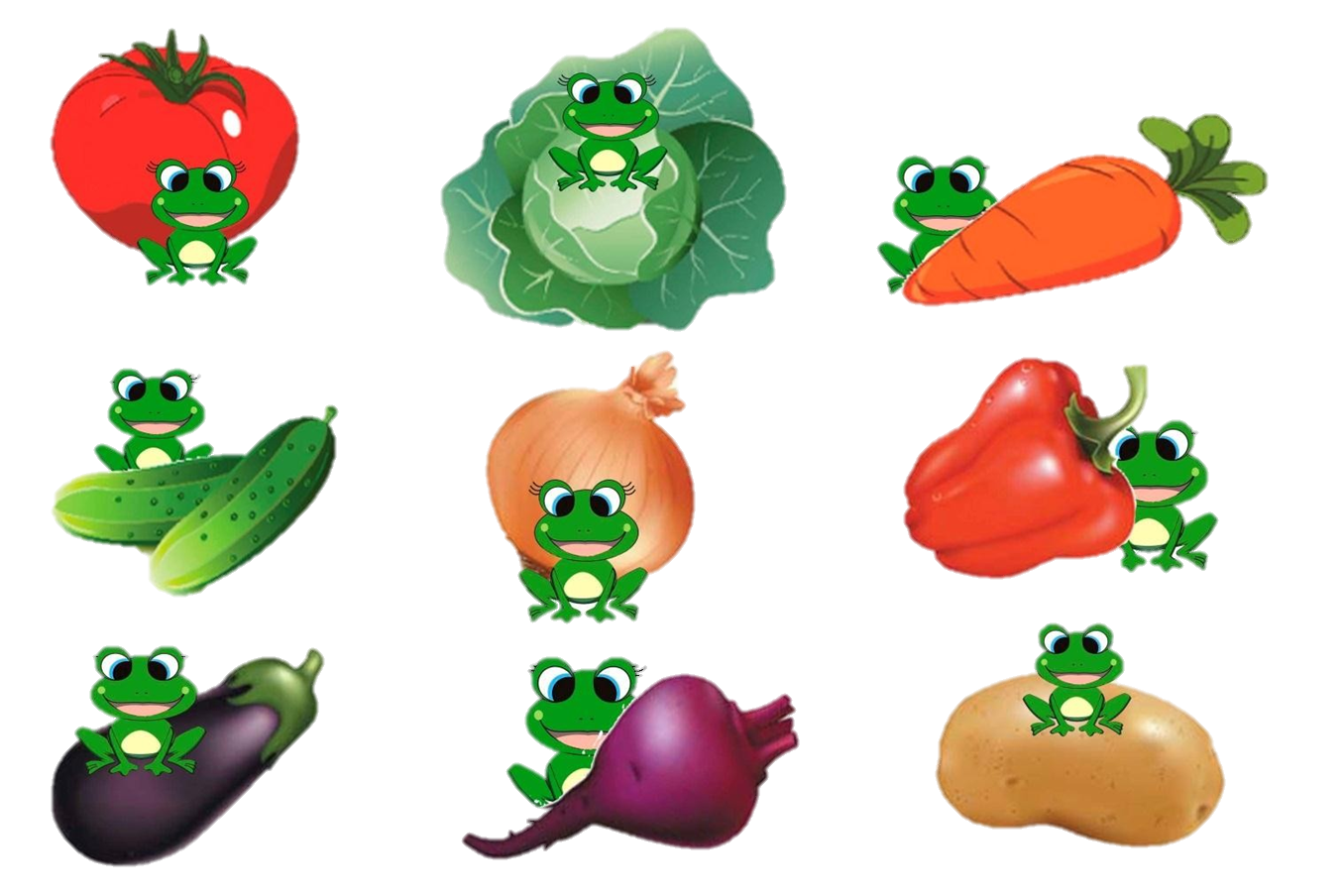 4
Придумай предложения
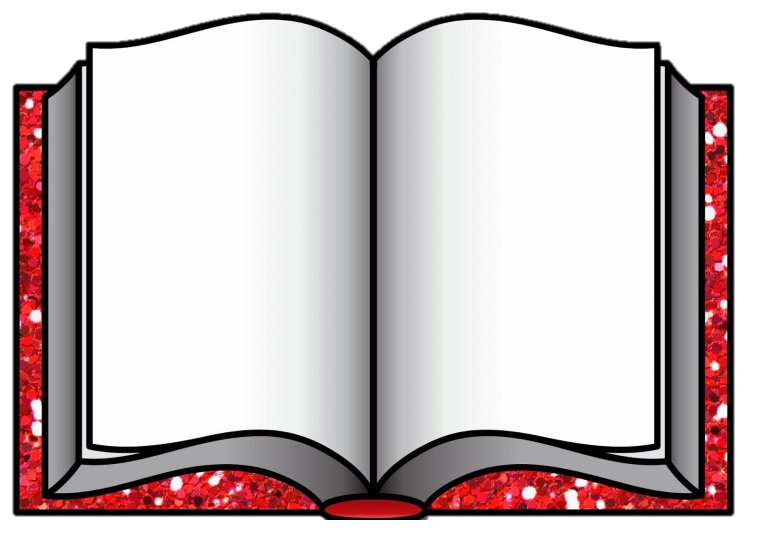 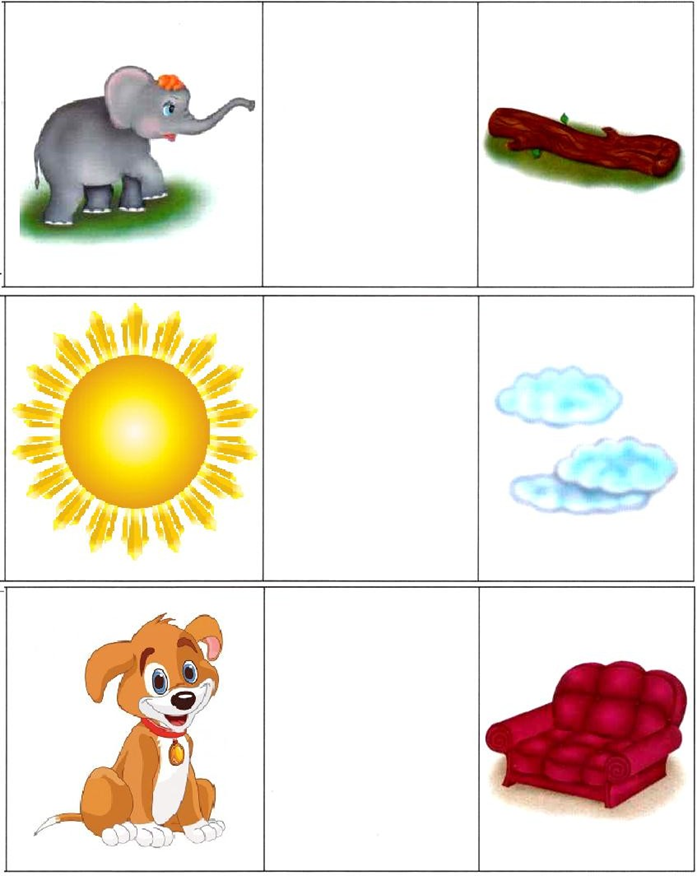 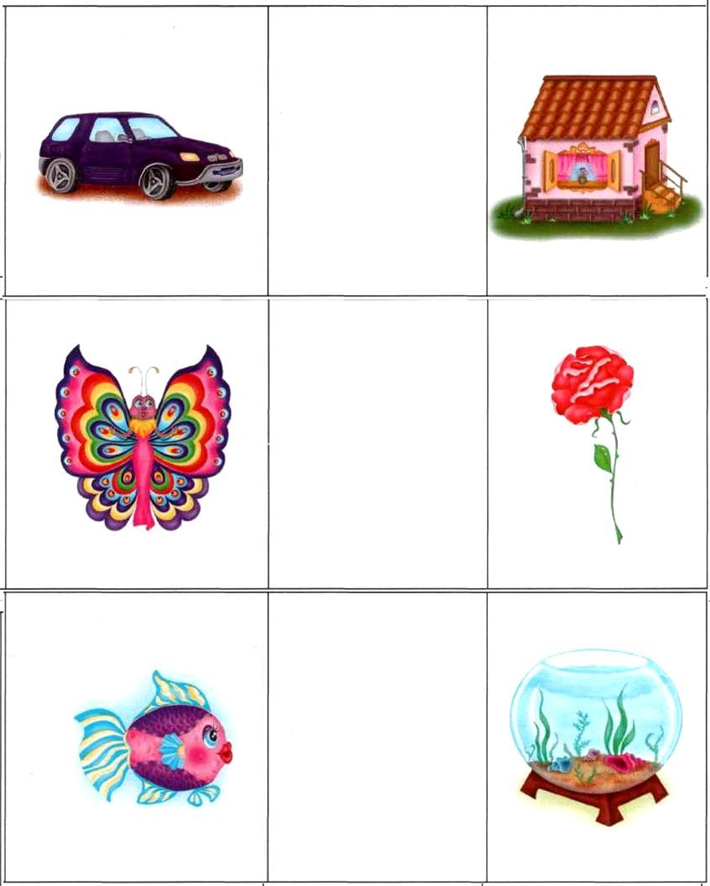 5
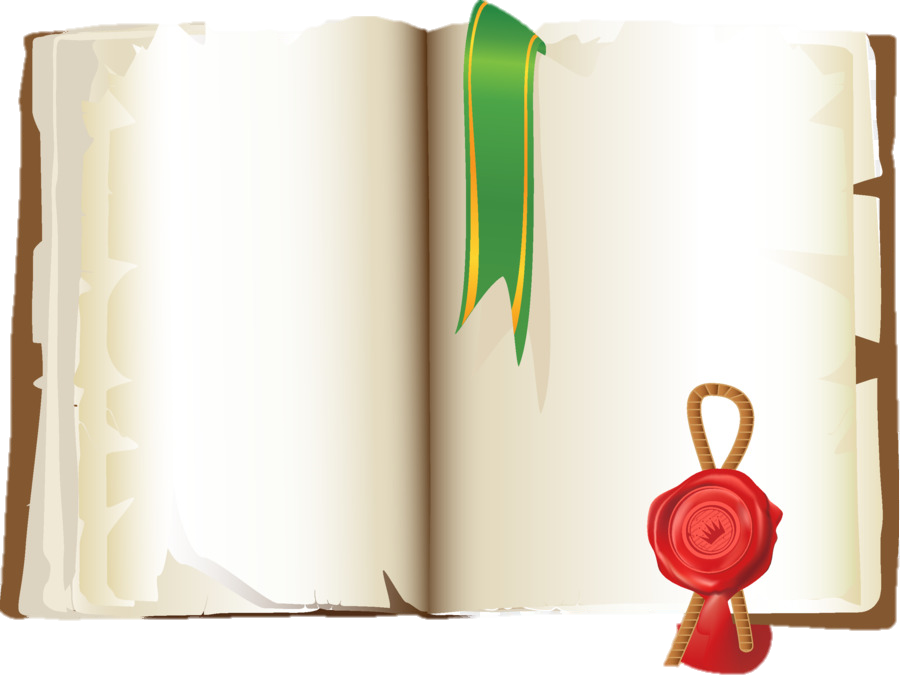 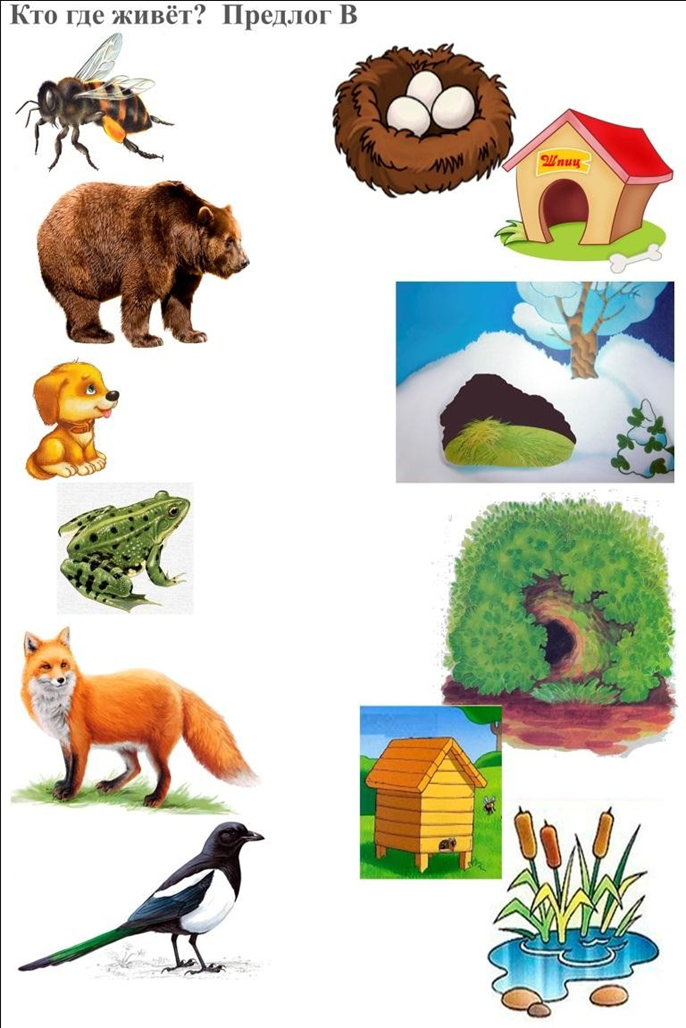 6
Игра “Где что растёт?”
Соедини пары картинок.  
Овощи растут на огороде.
Шишки растут на ёлке.
Фрукты растут на деревьях. 
Цветы на клумбе. Опята на пеньке. Жёлуди на дубе).)
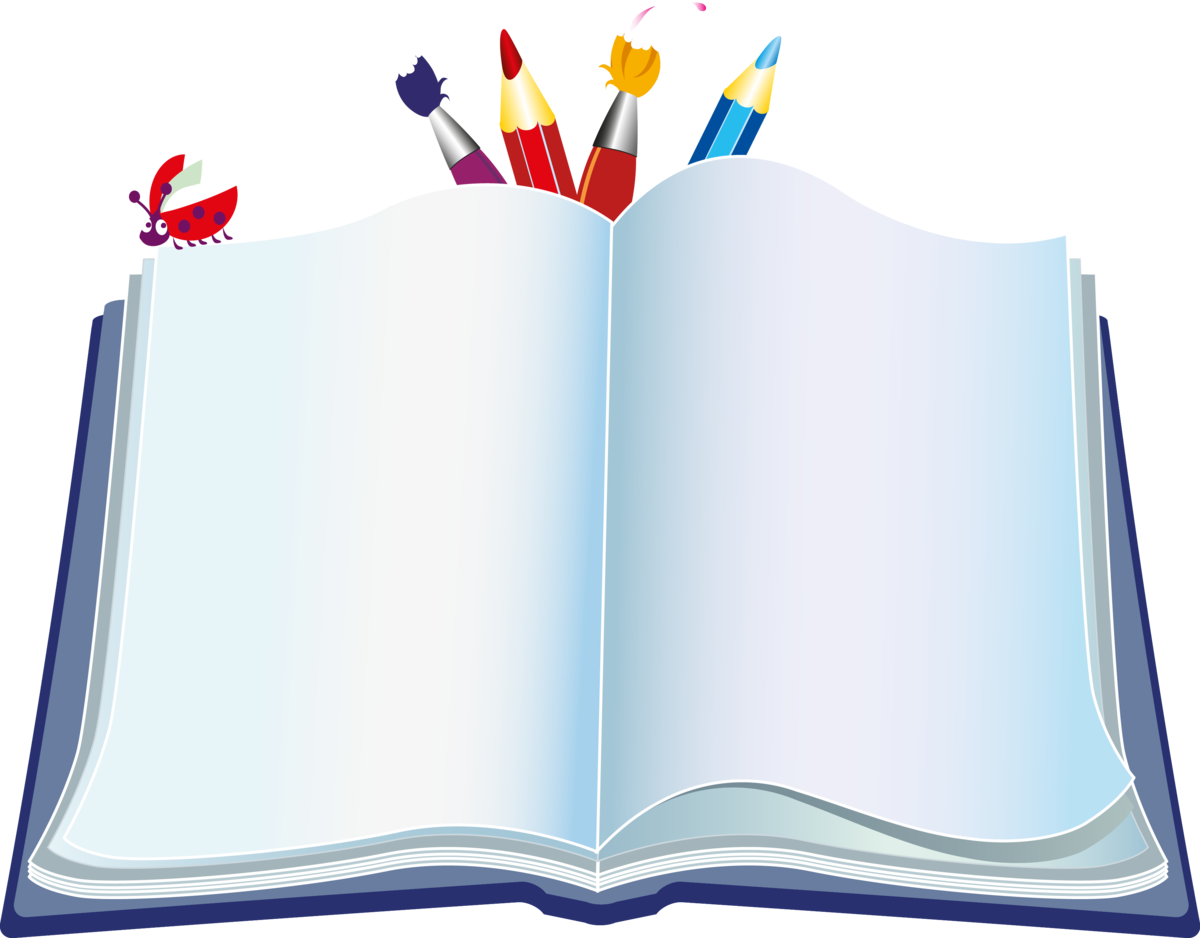 7
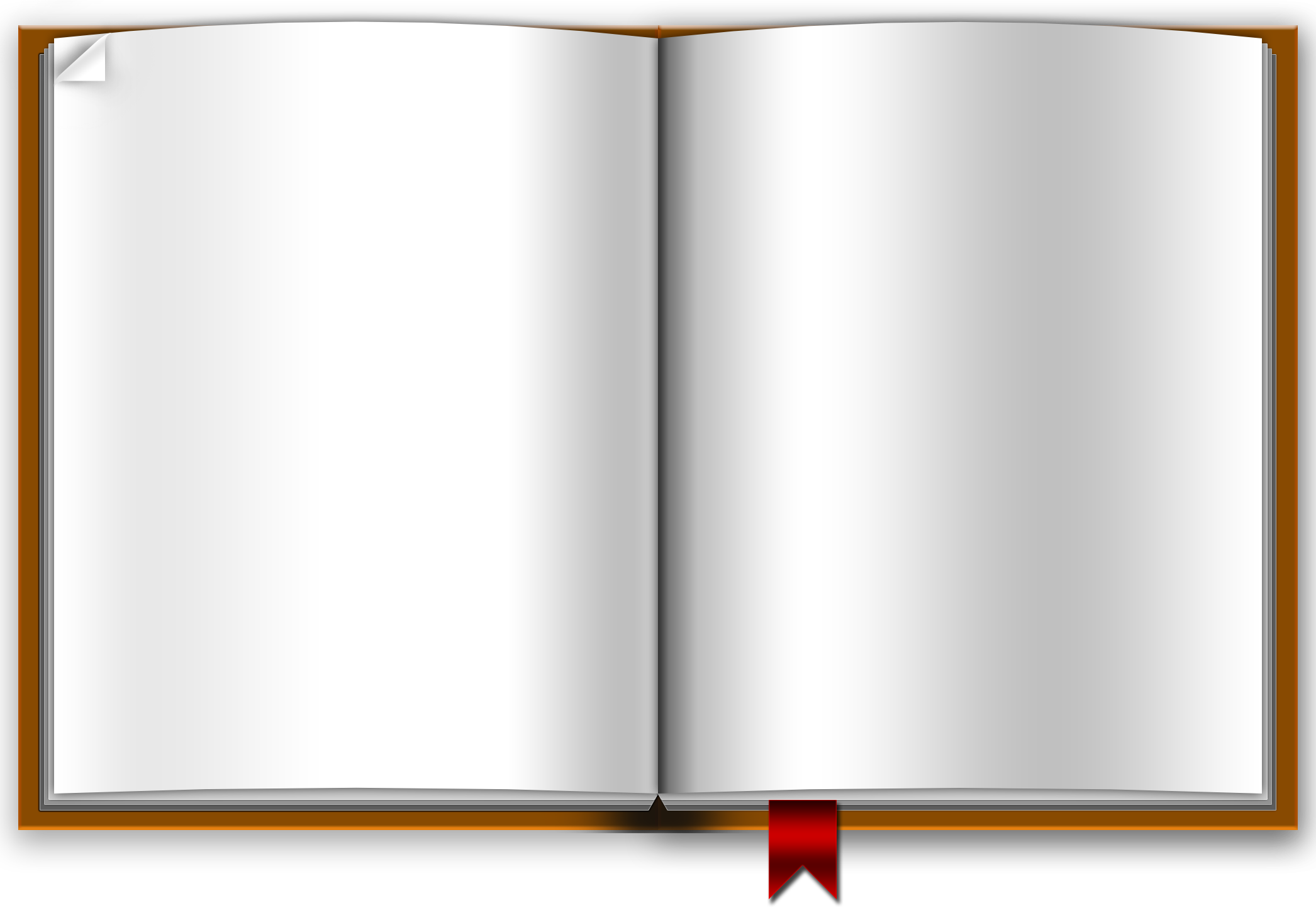 Игра «Кто, где спрятался?»
Куда спрятались насекомые от паука?
Откуда выползали насекомые?
8
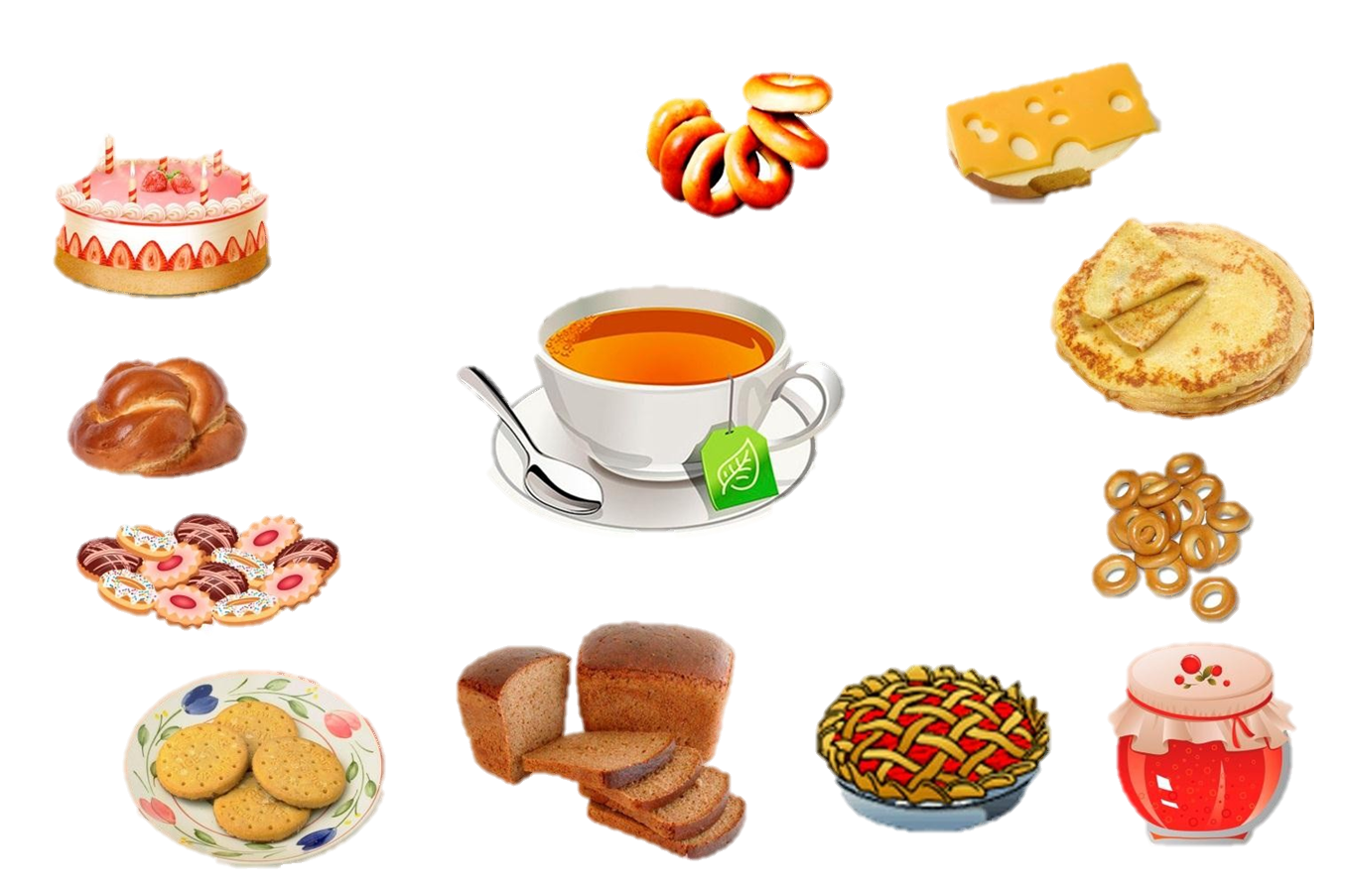 9
10
Игра «О чём мечтает Маша и Миша..?»
11
Игра «Ты откуда?»
Ребёнок смотрит на картинку и отвечает. Я с пляжа, с футбола, из путешествия, из  леса, с огорода и т.д.
12